Dossier de Candidature
Palme de l’Expérience Client
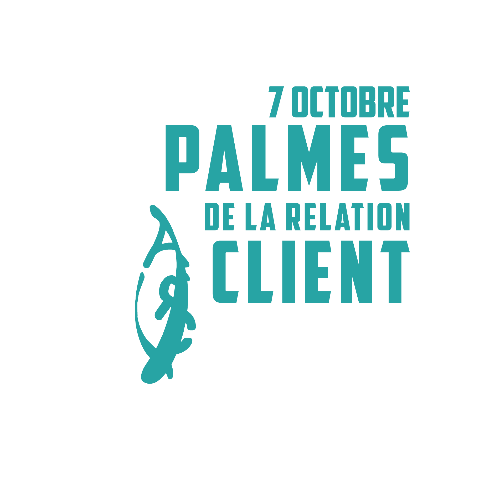 Présentation de la Palme Expérience Citoyen
Cette Palme vise à récompenser les initiatives exemplaires en matière d’expérience client.
A qui s’adresse 
cette Palme?
Elle s’adresse à l’ensemble des acteurs de la relation client :
Entreprises de toute taille, 
Start-ups
Associations
Pour récompenser une invention, nouveauté ou innovation en matière d’expérience client
Pourquoi cette Palme?
Les valeurs portées par la Palme Expérience client
Inventivité
Attention
Intercanalité
Fluidité
Intelligence
Palme Expérience Client 2019_Dossier de candidature
2
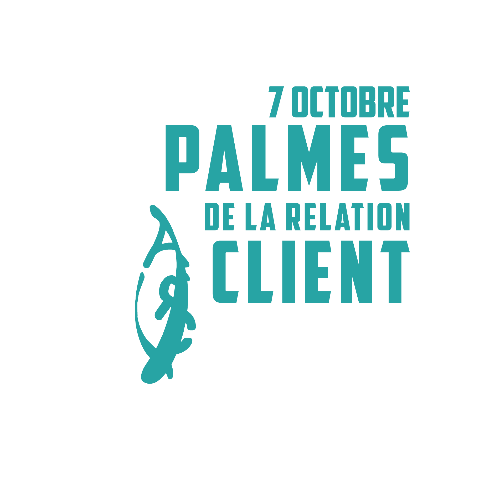 Instructions
Comment remplir le dossier de candidature à la Palme Expérience Client?

 
Quatre sections sont à renseigner à l’intérieur de ce dossier :
Un formulaire de candidature
Ce formulaire est commun aux Palmes et peut être réutilisé si votre entreprise est candidate à plusieurs Palmes
Un « Executive Summary » 
Il doit décrire de façon synthétique (1 slide maximum) votre initiative (nature de l’initiative, caractère innovant, modalités mise en place et résultats tangibles)
Une description détaillée de votre candidature selon les critères :
Impact sur l’expérience client/citoyen et sur le parcours client
Attention portée à la personnalisation de l’expérience client/citoyen
Degré de créativité de l’initiative et enchantement client/citoyen

Des Illustrations (optionnel)
Vous pouvez fournir des photos, vidéos ou autres supports illustratifs de l’initiative décrite pour cette Palme
Vous pouvez aussi joindre à votre envoi des documents existants scannés, présentations institutionnelles, etc.… pour appuyer votre dossier
IL EST TRES FORTEMENT CONSEILLE DE JOINDRE UNE VIDEO D’UNE MINUTE MAXIMUM A VOTRE CANDIDATURE (taille maximale 10Mo); CETTE VIDEO SERA DIFFUSEE AUX PALMES LE 7 octobre 2019 DEVANT 500 PROFESSIONNELS DE LA RELATION CLIENT AFIN D’ILLUSTRER VOTRE DOSSIER DANS LE CAS OU VOUS SERIEZ LAUREAT
Palme Expérience Client 2019_Dossier de candidature
3
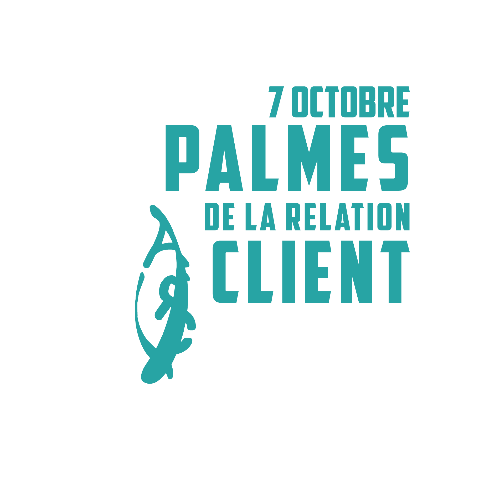 A - Formulaire de candidature
Pour faciliter le travail du jury et respecter l’équité des candidatures, nous vous demandons impérativement de remplir complètement le dossier de candidature. Aucun dossier incomplet ne pourra être retenu.
Palme Expérience Client 2019_Dossier de candidature
4
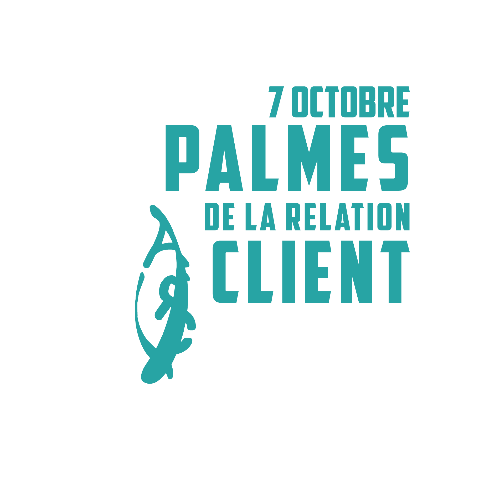 B – Executive summary
Palme Expérience Client 2019_Dossier de candidature
5
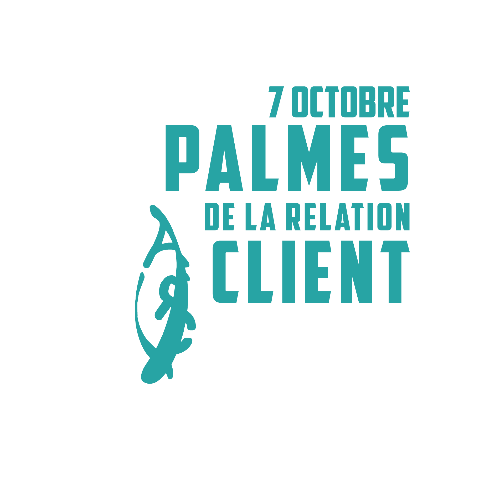 C1. Description détaillée de l’initiative
Quelles actions mises en place pour améliorer l’expérience client  (fluidité, réactivité, compréhension des attentes, intelligence de la relation, immédiateté,…)
Palme Expérience Client 2019_Dossier de candidature
6
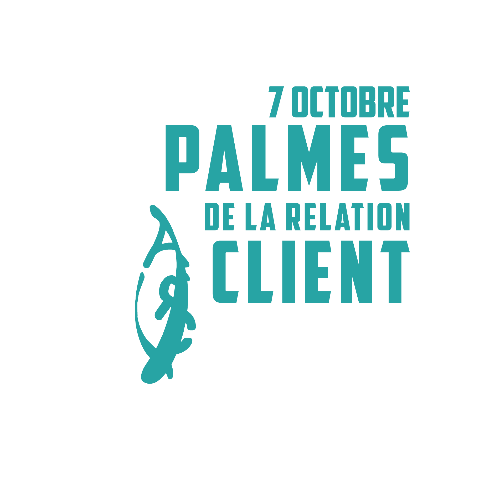 C2. Description détaillée – l’originalité
Quelle est la nouveauté et le point fort de votre initiative? (création de valeur, impact sur l’image de la société et sur le chiffre d’affaires, …)
Palme Expérience Client 2019_Dossier de candidature
7
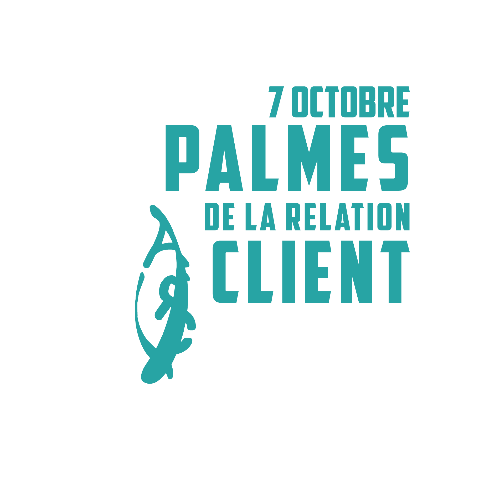 C3. Description détaillée – le développement
Quelles sont les perspectives de développement de votre initiative ?
Palme Expérience Client 2019_Dossier de candidature
8
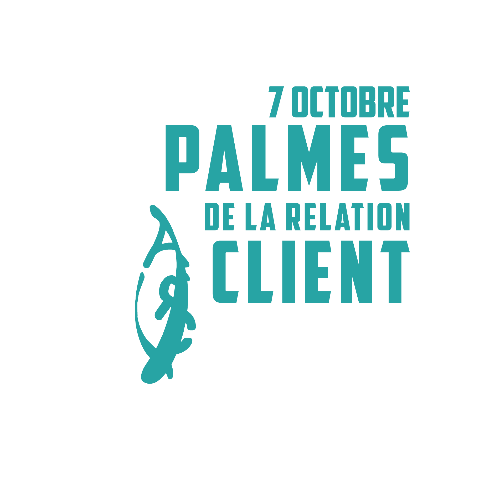 D - Illustrations (1/2)
Dans les 2 slides suivantes (maximum), vous pouvez joindre des photos, illustrations, vidéos de votre choix illustrant vos pratiques.
Palme Expérience Client 2019_Dossier de candidature
9
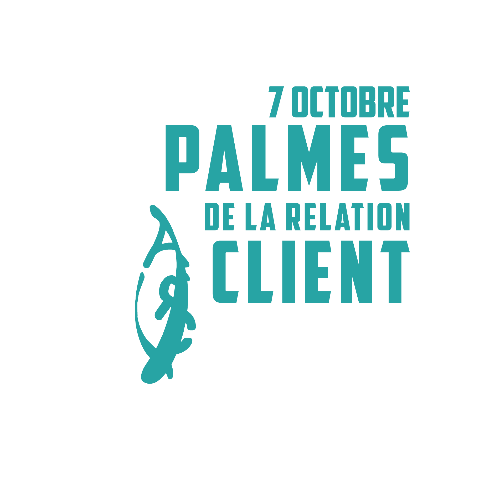 D - Illustrations (2/2)
Palme Expérience Client 2019_Dossier de candidature
10
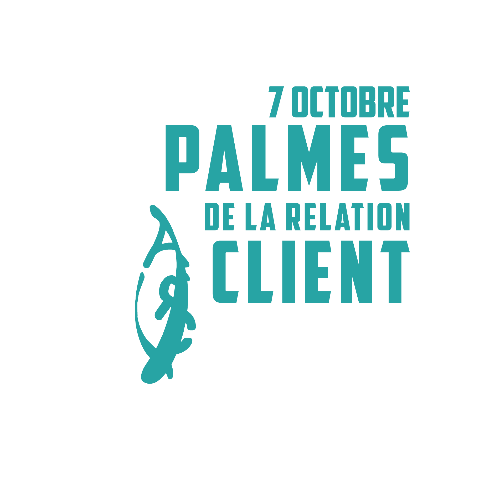 Les dossiers de candidature doivent impérativement être remis avant le 20 juillet 2019.
Les dossiers de candidature doivent être envoyés par mail à l’adresse email suivante : info@afrc.org
Les brochures et documents internes au format papier doivent être scannés et joints à l’envoi.
Si la taille du fichier excède 10 MO, les candidats doivent réaliser l’envoi en plusieurs envois.
Aucune clé usb ne sera acceptée.
Palme Expérience Client 2019_Dossier de candidature
11
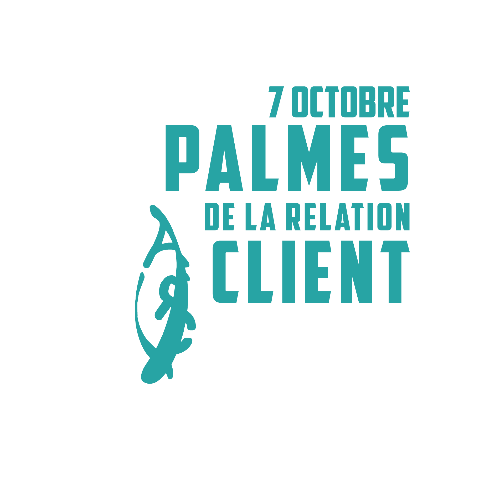 Les partenaires 
des Palmes de la Relation Client 2019
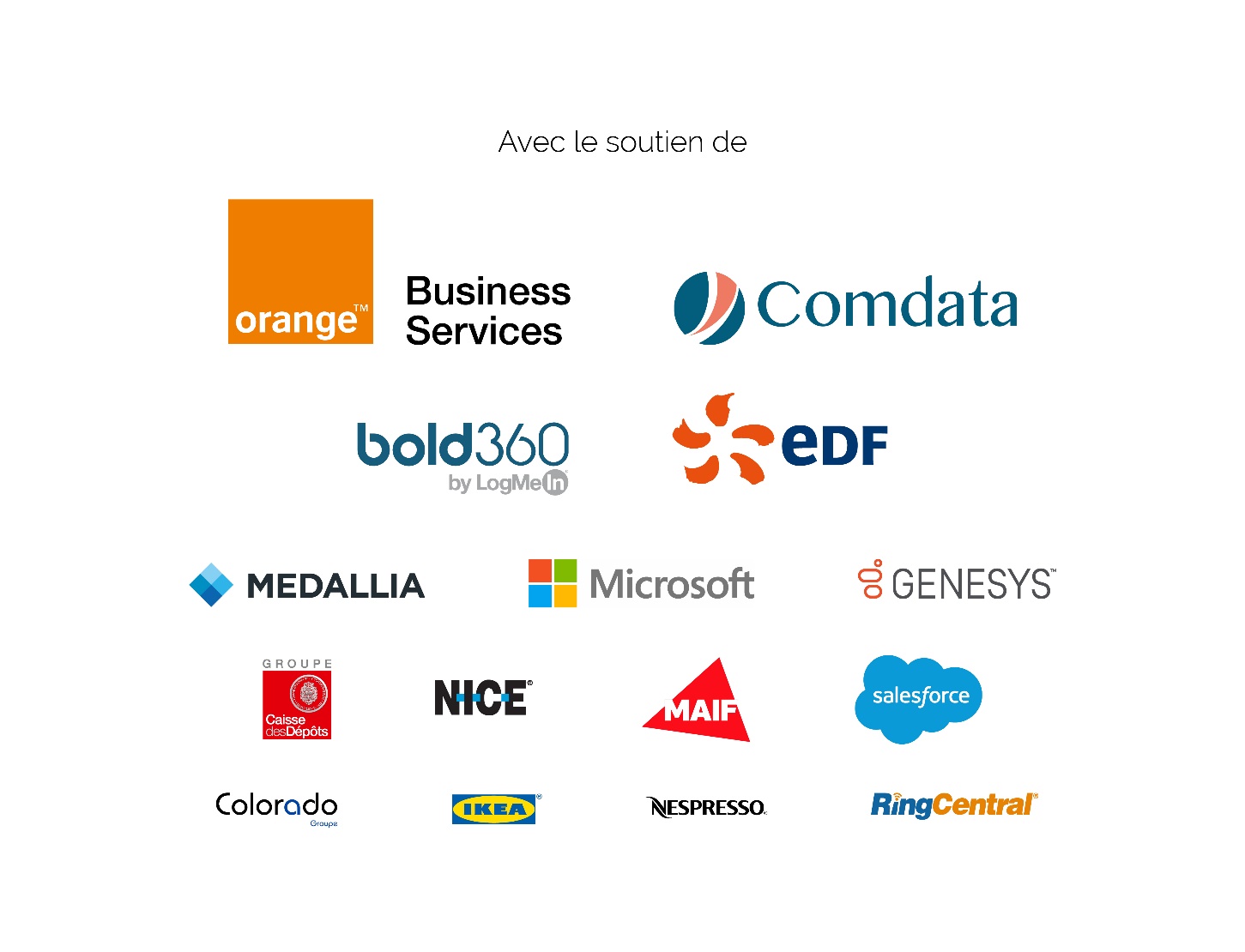 Palme Expérience Client 2019_Dossier de candidature
12